Н-формы местоименийпри компаративах
Максим Бажуков, Москва, ВШЭ
oa.bazhukov@gmail.com
Типичные контексты
(1)  у (него / *его) и у (его / *него) брата

(2)  лишился (его / *него)
2
Типичные контексты
(1)  у (него / *его) и у (его / *него) брата

(2)  лишился (его / *него)


непосредственная зависимость
от предлога
3
Типичные контексты
«Простые / первообразные» предлоги(3)	Сын подошёл к ней(4)	Мы смотрели на камень, пока из-под него выползала змея(5)	Мужчина стоял близ них(6)	Родители приехали ради неё(7)	Вместо него пришёл его друг
«Второобразные» предлоги(8)	…в ходе допроса дал признательные показания, сообщив о совершенном в 	отношении него сотрудниками полиции преступлении [ГИКРЯ](9)	он сознательно предоставил о себе неправдивые сведения; -относительно него 	подан гражданский иск в суд [ГИКРЯ](10)	Танцы - лекарство от любой скуки ...	благодаря ним	 есть счастье в жизни, кусочек 	радости❤ [ГИКРЯ]
4
[Speaker Notes: В [Hill, 1977]:simple, double, root, suffixed, prefixed
combination, adverb, gerund

Благодаря contra Hill]
Менее типичные контексты
Вставляемые модификаторы(11)	КОСТЕ , ИРЕ , ВИТАЛИКУ , и многим другим жду не дождусь встречи со всеми ними в следующий раз!

Конъюнкты для между и других предлогов(12а) Если вдруг ты будешь выбирать между мной и ней, выбирай её. (12б) Я хотела написать о нём и ней какую-то красивую, нежную, 	  	  потрясающую историю(12в) Я чист перед вами и ней как бельё после стирки…

[ГИКРЯ]
5
Подходы
Исторически – фонетически обусловленное чередование, затем переразложение

В настоящее время:
можно тоже считать морфонологией


или морфосинтаксисом
например, [Зализняк 2017 (1967)] – категория «припредложности»
6
Подходы
Исторически – фонетически обусловленное чередование, затем переразложение

В настоящее время:
можно тоже считать морфонологией

Учитывая дистантное употребление:
или морфосинтаксисом
например, [Зализняк 2017 (1967)] – категория «припредложности»
7
Контекст компаратива
Группа компаратива в предикатной позиции:
(13)	Отец воспитал дочь, так чтобы она стала лучше него , а дочка с 	свою очередь воспитала сына , так чтобы он стал лучше неё.

В адвербиальной позиции:
(14)	Полезно направлять струю воды на затылок и ниже него.

Модифицирующая имя:
(15)	…могу сказать что в моей жизни нет друзей ближе и лучше нее!
[ГИКРЯ]
8
Контекст компаратива
Подробно рассматривался в двух работах:

[Hill, 1977]

[Philippova, 2018]

Кроме того, в [Daniel, 2015], [Сичинава, 2013], [Иткин, 2007], неоднократно у Еськовой, напр. [Еськова, 2017]
9
Hill 1977
На основе корпуса размером 2,16+ млн токенов, сбалансированного по периодам
Даёт широкое определение предлога, настоящими предлогами называет управляющие н-формами
Подробная, на основе морфологии, классификация предложных единиц

Рассматривает развитие предложных единиц разных категорий, опираясь на управление н-формами
10
Hill 1977
На основе корпуса размером 2,16+ млн токенов, сбалансированного по периодам
Даёт широкое определение предлога, настоящими предлогами называет управляющие н-формами
Подробная, на основе морфологии, классификация предложных единиц

Рассматривает развитие предложных единиц разных категорий, опираясь на управление н-формами
компаративы как предложные единицы
	 местоимением управляли 22+  компаратива на -ее и 86+ - на -е
11
Hill 1977
Замечает, что н-формы частотнее
с компаративами на -е (не -ее)
с адвербиальными компаративами, чем с предикативными

Различие по синтаксической роли
Хилл считает вероятным общее расширение н-форм, но большеобсуждает потенциальное распределение по контекстам:
      (гипотеза Хилла)
(16а) Адвербиальные, н-формы: Петя бегает лучше них.
(16б) Предикативные, й-формы: Петя лучше их.
12
Philippova 2018
Формальный анализ предложности и употребления н-форм

Тоже используется корпус
(1980-2010 гг. основной, устный, газетный в НКРЯ)
управляющих местоимением компаративов – 2479, с н-формами – 481
13
Philippova 2018
Формальный анализ предложности и употребления н-форм

Тоже используется корпус
(1980-2010 гг. основной, устный, газетный в НКРЯ)
управляющих местоимением компаративов – 2479, с н-формами – 481

Соглашается с Хилом в том, что н-формы частотнее с адвербиальными компаративами

Но говорит, что имеет место общее их расширение
14
Это исследование
На материалах
НКРЯ (1800-2000) – 12000 употреблений
и ГИКРЯ (сегмент ВК, 2014-2015, 5млрд токенов) – взято 6000

Разметка по синтаксическим ролям, форме (на -ее / на –н-ее / на -е), лемме и другим параметрам
15
Разметка по синтаксическим ролям
Отдельно выделены атрибутивные компаративы(17а)  Вокруг каждого индивидуального существа есть много 	факторов сильнее его, выжить среди которых в одиночку 		невозможно(17б)  И не было для меня красивее и желанней ее, не было на свете и не 	будет. - Шолохов. (17в)  …не раскрывшиеся пионы. Раньше только на картинках. Это 	божественные цветы. Красивей них я не видела.

[ГИКРЯ]
16
Разметка по синтаксическим ролям
Другие примеры предикативных компаративов:(18а)	8 марта можно желать чуда, ведь ожидание праздника куда 		прекраснее и чудеснее его самого(18б)  …отец воспитал дочь, так чтобы она стала лучше него, а дочка 	в свою очередь воспитала сына , так чтобы он стал лучше нее(18в)  В плане этих скиллов круче их могут быть только инженеры-	строители

[ГИКРЯ]
17
Разметка по синтаксическим ролям
Предикативные (наименее похожи на предлоги):
(19=13) Отец воспитал дочь, так чтобы она стала лучше него , а дочка свою 	   очередь воспитала сына , так чтобы он стал лучше неё.

Адвербиальные (наиболее похожи на предлоги):
(20=14) Полезно направлять струю воды на затылок и ниже него.

Атрибутивные (вероятно, более похожи на предлоги, чем предикативные):
(21=15) …могу сказать что в моей жизни нет друзей ближе и лучше нее!
[ГИКРЯ]
18
Данные НКРЯ
19
Данные ГИКРЯ
20
Наблюдения
Формы на й- более частотны в целом
Но доля форм на н- в современной речи гораздо больше
В адвербиальных употреблениях компаратива доля н-форм больше,чем в других
21
Наблюдения
Формы на й- более частотны в целом
Но доля форм на н- в современной речи гораздо больше
В адвербиальных употреблениях компаратива доля н-форм больше,чем в других

Дальнейшие расчёты проводятся по ГИКРЯ
22
Статистика по синтаксическим ролям
На частотность н-форм может влиять частотность лексемы компаратива [Холодилова 2013: 53-54]
Поэтому при анализе фактора роли необходимо проводить коррекцию на фактор частотности
23
Статистика по синтаксическим ролям
24
Роли adv-pred
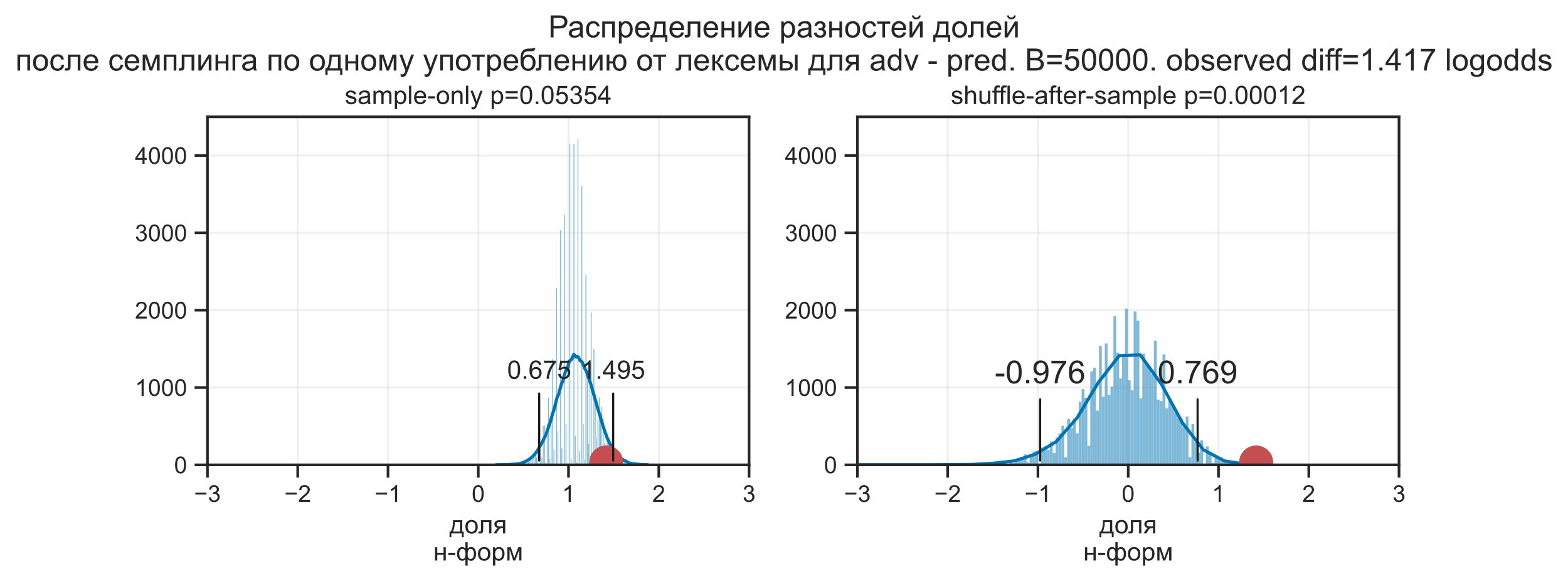 25
Роли adv-atrib
26
Роли atrib-pred
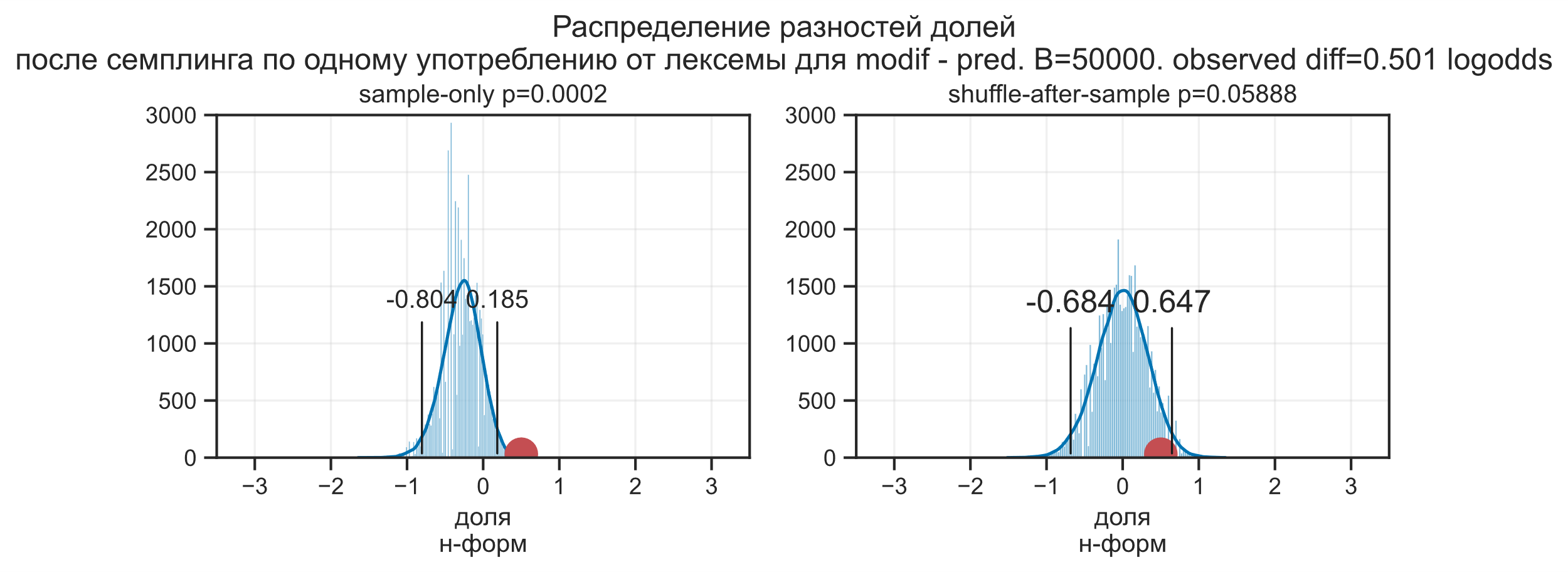 27
Наблюдения про роли
После перемешивания нет связи между параметрами и н-/й-формой. Это распределение при выполнении H0
Для всех разностей кроме atrib-pred после перемешивания наблюдаемое значение выпадает из интервала. 
Значит в реальности параметр роли влияет на употребление н-формы
28
Данные по форме компаратива
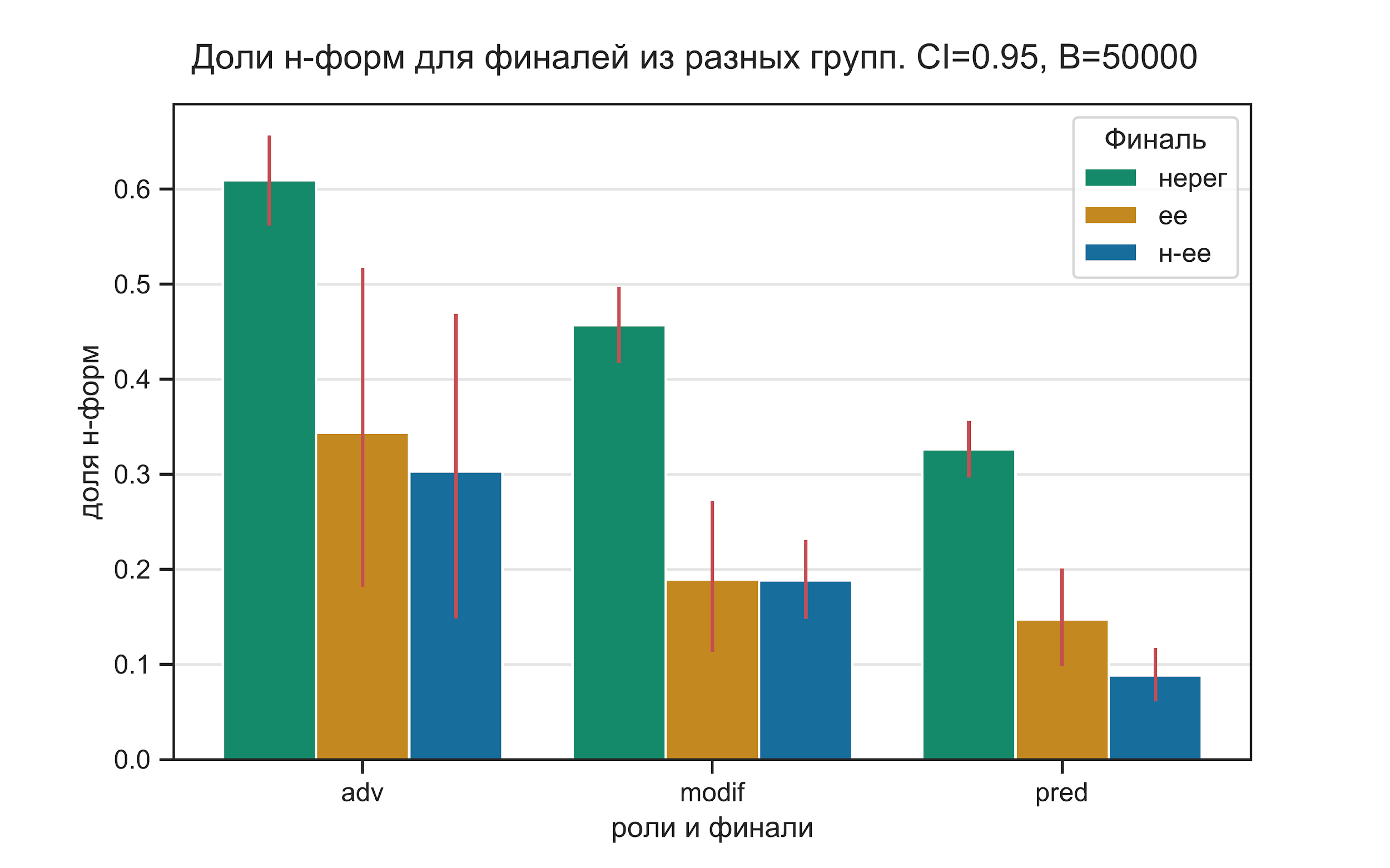 29
Наблюдения про форму компаратива
С компаративами нерегулярной формы н-местоимения частотнее
Гипотеза про компаративы на -н-ее не подтвердилась
30
Наблюдения по другим моделям
Данные по отдельным лексемам 
Получены подобно данным по ролям
Среди предикативных употреблений
н-формы предпочитаются лексемами лучше, хуже, больше, круче
й-формы лексемами сильнее, умнее, ниже
Среди атрибутивных употреблений
> н-формы: лучше, ближе, хуже, круче
> й-формы: роднее, старше, милее
Среди атрибутивных
> н-формы: раньше, больше, дальше
> й-формы: меньше, ниже, сильнее

Линейной или даже монотонной зависимости доли н-форм от частотности лексемы компаратива мы не обнаружили
31
Наблюдения по другим моделям
Многофакторная регрессия

init ~ role + final2 + ratio + (1 | superlemma)

указывает на значимость значения «предикативная» роль, как понижающего вероятность н-формы

указывает на значимость нерегулярного исхода компаратива, как повышающего вероятность н-формы
32
Вместо заключения
33
Вместо заключения
Н-формы начали употребляться с адвербиальными компаративами, которые более похожи на предлоги
Видимо, по аналогии распространяются на другие типы контекстов – предикативные
34
Библиография
Hill S.P. The N-factor and Russian Prepositions: Their Development in 11th-20th Century Texts. : Mouton, 1977. 376 с.
Daniel M.A. Stem Initial Alternation in Russian Third Person Pronouns: Variation in Grammar // 2015. С. 9.
Philippova T. Prepositional Repercussions in Russian: Pronouns, Comparatives and Ellipsis : diss. – Ben-Gurion University of the Negev, 2018.
Еськова Н.А. Формальные особенности некоторых предложных сочетаний // Избранные работы по русистике. Фонология. Морфонология. Морфология. Орфография. Лексикография. , 2017. С. 210–219.
Зализняк А.А. «Русское именное словоизменение» с приложением избранных работ по современному русскому языку и общему языкознанию., 2017 (1967). 758 с.
Иткин И.Б. Русская морфонология. Москва: Гнозис, 2007.
Сичинава Д.В. Местоимение. Материалы для проекта корпусного описания русской грамматики (http://rusgram.ru). На правах рукописи. , 2013.
Холодилова М.А. Позиционные свойства местоимений в русском языке: диплом. работа. СПБГУ, Санкт-Петербург, 2013.

Национальный корпус русского языка [Электронный ресурс]. URL: http://www.ruscorpora.ru/
Генеральный Интернет-Корпус Русского Языка [Электронный ресурс]. URL: http://webcorpora.ru/
35